NP-Complete
CSE 421Introduction to Algorithms
P
Lecture 24
Survey of NP Complete Problems
1
Announcements
Homework 9,  Due Friday, March 8
Final exam,  
Monday, March 11, 2:30-4:20 pm PDT
Comprehensive (~60% post midterm, ~40% pre midterm)
Old finals / answers on home page
2
Today
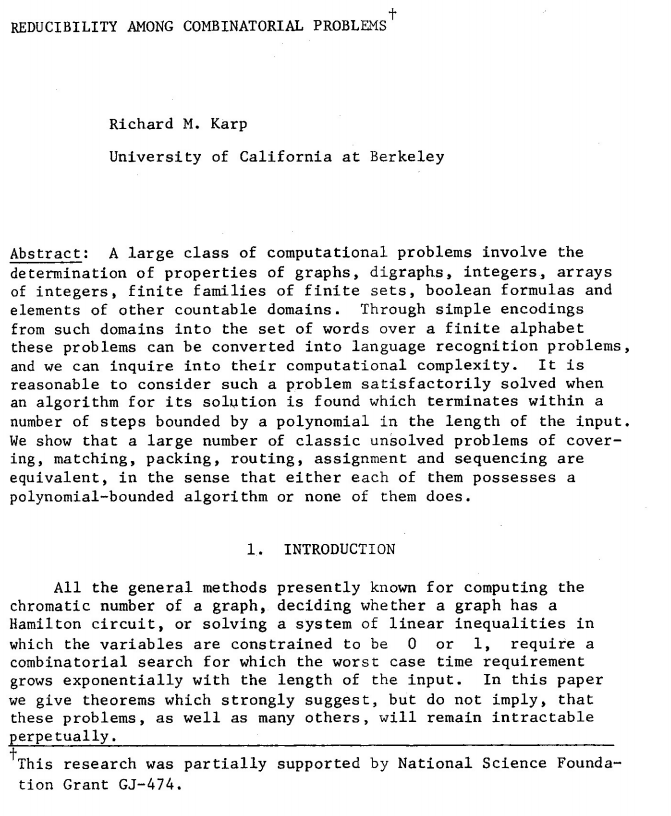 Here are 21 NP-Complete Problems
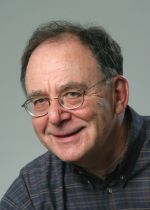 3
Reducibility Among Combinatorial Problems
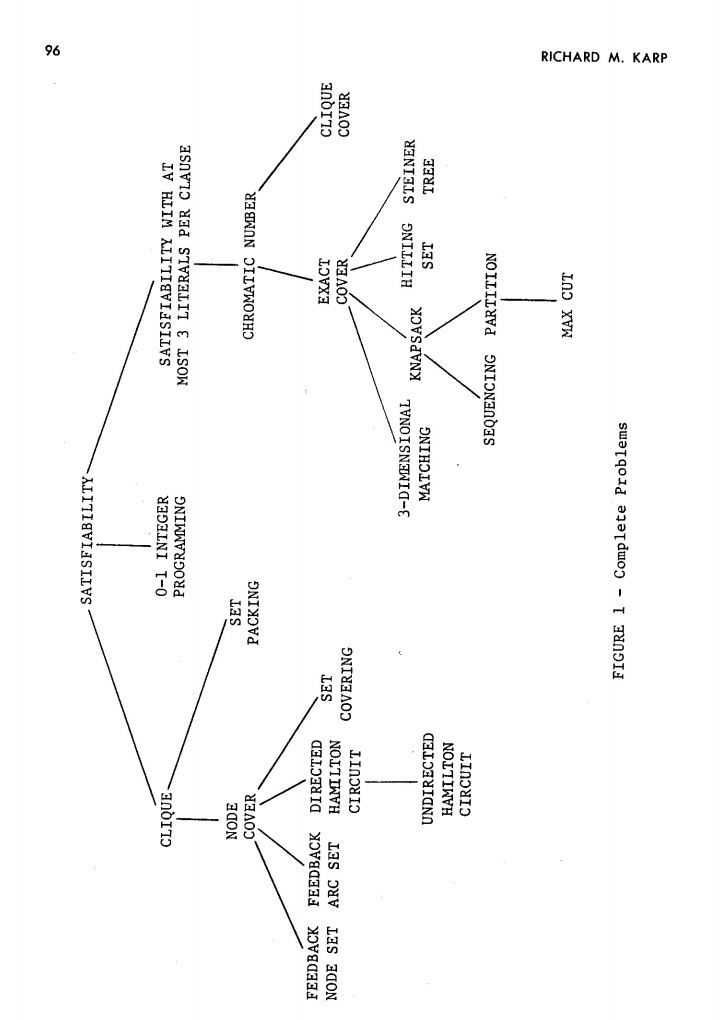 4
NP Complete Problems
Circuit Satisfiability
Formula Satisfiability
3-SAT
Graph Problems
Independent Set
Vertex Cover
Clique
Path Problems
Hamiltonian cycle
Hamiltonian path
Traveling Salesman
Partition Problems
Three dimensional matching
Exact cover
Graph Coloring
Number problems
Subset sum
Integer linear programming
Scheduling with release times and deadlines
5
Hamiltonian Circuit Problem
Hamiltonian Circuit – a simple cycle including all the vertices of the graph
6
Find the Circuit
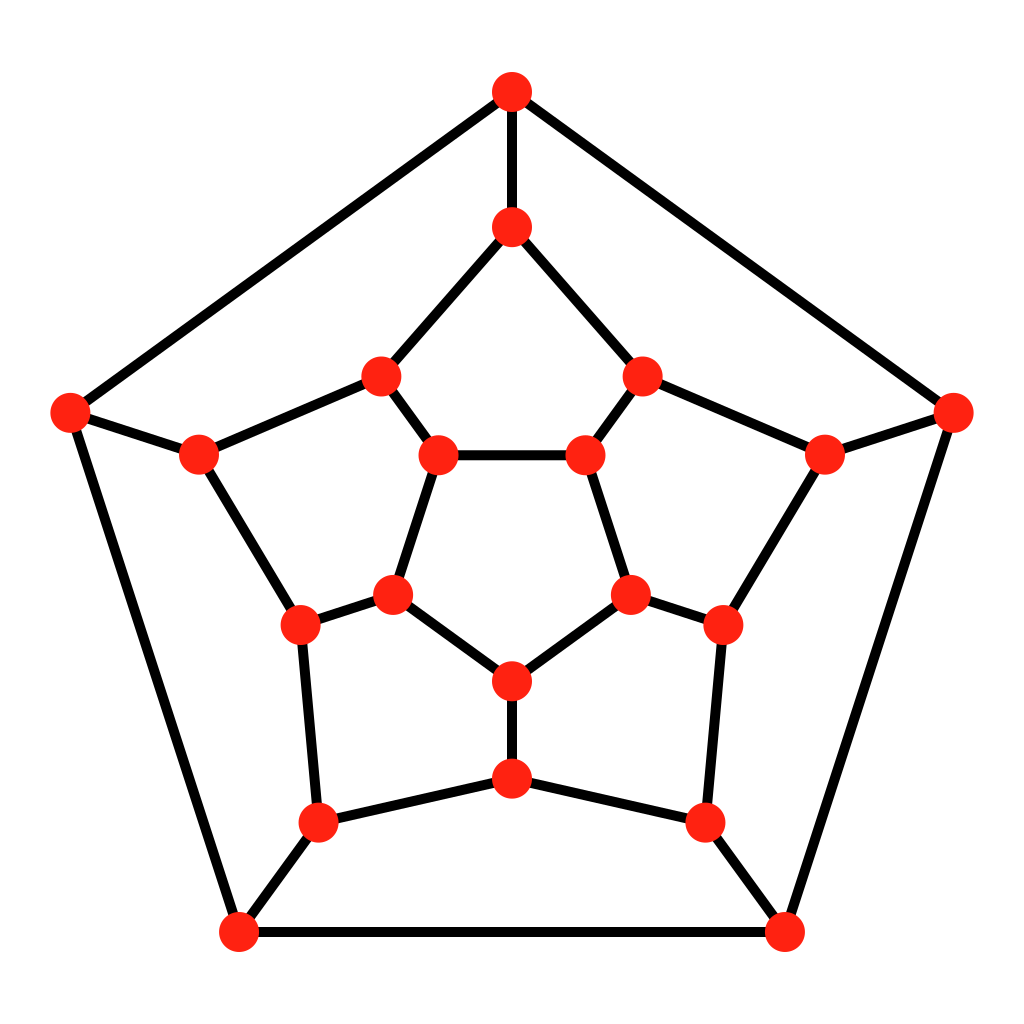 7
Thm: Hamiltonian Circuit is NP Complete
Reduction from 3-SAT
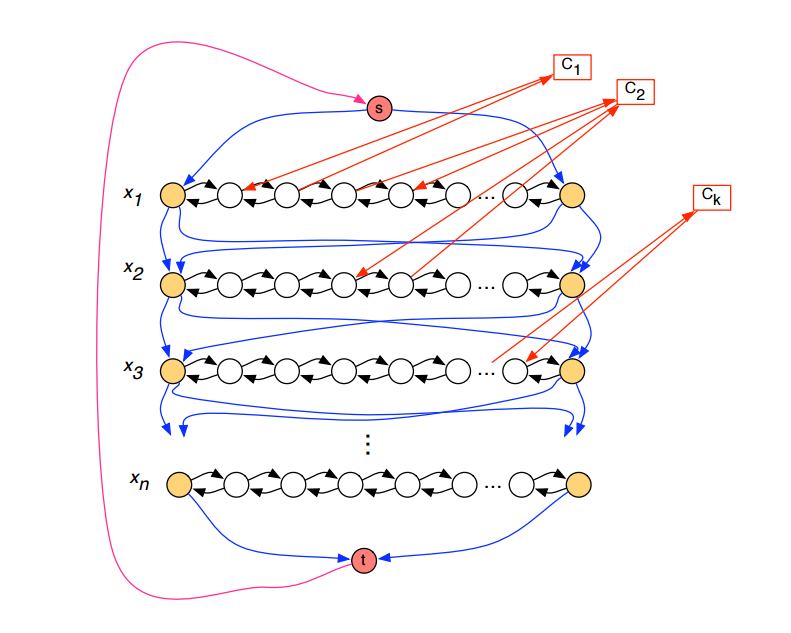 8
Page 475 in text
Clause Gadget
X1 Group
X2 Group
X3 Group
9
DHC <P UHC
Di
Ao
A
D
C
Ci
Co
C*
E
B
Ei
Bo
10
Reduce Hamiltonian Circuit to Hamiltonian Path
G2 has a Hamiltonian Path iff G1 has a Hamiltonian Circuit
s
t
v1
v2
v
x
y
z
x
y
z
11
Minimum cost tour highlighted
Traveling Salesman Problem
Given a complete graph with edge weights, determine the shortest tour that includes all of the vertices (visit each vertex exactly once, and get back to the starting point)
3
7
7
2
2
5
4
1
1
4
Find the minimum cost tour
Thm:  HC <P TSP
13
Matching
Two dimensional matching
Three dimensional matching (3DM)
14
3-SAT <P 3DM
X
X
X
X
X
X
X
X
X True
X False
Truth Setting Gadget
15
3-SAT <P 3DM
X
Y
Z
Garbage Collection Gadget (Many copies)
Clause gadget for (X OR Y OR Z)
16
Exact Cover (sets of size 3) XC3
Given a collection of sets of size 3 of a domain of size 3N, is there a sub-collection of N sets that cover the sets
(A, B, C), (D, E, F), (A, B, G), (A, C, I), (B, E, G), (A, G, I), (B, D, F), (C, E, I), (C, D, H), (D, G, I), (D, F, H), (E, H, I), 
(F, G, H), (F, H, I)
3DM <P XC3
17
Graph Coloring
NP-Complete
Graph K-coloring
Graph 3-coloring
Polynomial
Graph 2-Coloring
18
3-SAT <P 3 Colorability
T
F
Z
Y
X
B
X
Y
Y
Z
Z
X
T
F
Truth Setting Gadget
Clause Testing Gadget
(Can be colored if at least one input is T)
19
Number Problems
Subset sum problem
Given natural numbers w1,. . ., wn and a target number W, is there a subset that adds up to exactly W?

Subset sum problem is NP-Complete
Subset Sum problem can be solved in O(nW) time
20
XC3 <P SUBSET SUM
Idea:  Represent each set as a large integer, where the element xi is encoded as Di where D is an integer
{x3, x5, x9} => D3 + D5 + D9
Does there exist a subset that sums to exactly D1 + D2 + D3 + . . . + Dn-1 + Dn
Detail:  How large is D?  We need to make sure that we do not have any carries,  so we can choose D = m+1,  where m is the number of sets.
21
Integer Linear Programming
Linear Programming – maximize a linear function subject to linear constraints
Integer Linear Programming – require an integer solution
NP Completeness reduction from 3-SAT
Use 0-1 variables for xi’s
Constraint for clause
x1 + (1 – x2) + (1-x3) > 0
22
Scheduling with release times and deadlines
Tasks T1,…,Tn with release time ri, deadline di, and work wi
Reduce from Subset Sum
Given natural numbers w1,. . ., wn and a target number K, is there a subset that adds up to exactly K?  
Suppose the sum w1+…+ wn = W
Task Ti has release time 0 and deadline W+1
Add an additional task with release time K, deadline K+1 and work 1
23